Individual Z Overview
Rare variants: MAF<0.05%
Total (PrematureStop): 97
Common+Rare
1
[Speaker Notes: lincRNA, miRNA,  misc_RNA, Pseudogene， rRNA
snoRNA，snRNA

lof on every mutation

total of coding number

check 534 number; should be more?

annotated’s category (UTR?)

rare threshould (1/100? 1/1000; 0.5%?)

enhancer and promoter number comparison; new paper figure 1]
Overview & Coding Variants
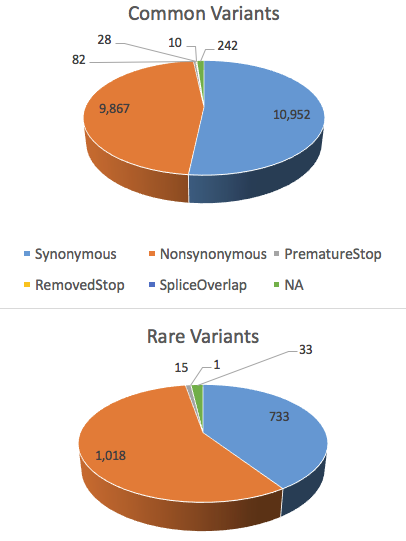 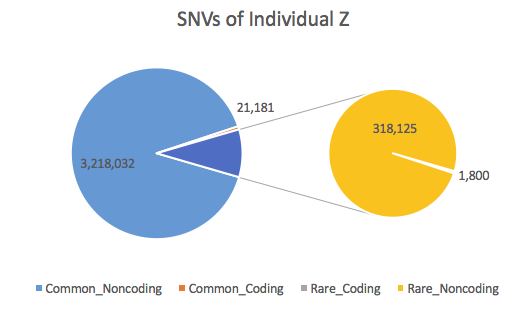 2
PrematureStop Coding Variants
97 variants -> 95 genes
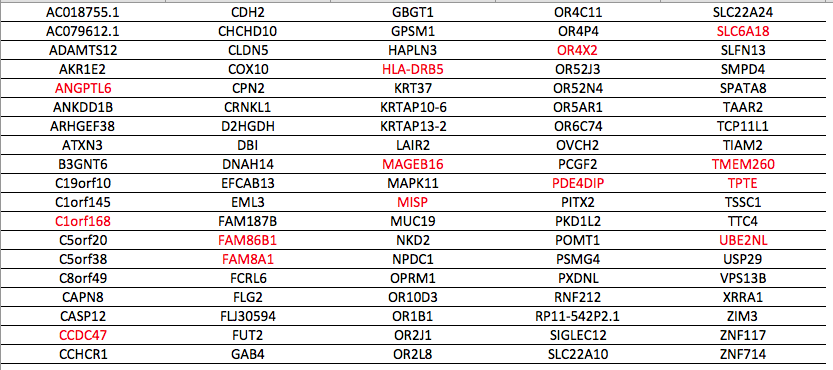 3
PrematureStop Coding Variants
97 variants -> 95 genes

ATXN3 [DNA_repair]
Ataxin 3; Deubiquitinating enzyme
Akt signaling pathway
Machado-Joseph disease (neurologic disorder); Parkinsons disease; Ataxia
CDH2 [actionable]
Cadherin 2; calcium-dependent cell adhesion proteins
L1CAM interactions; ERK Signaling
hypoplastic left heart syndrome; pseudomyxoma peritonei; metastasis; tumor
PDE4DIP [cancer] —> Rare variants
Phosphodiesterase 4D Interacting Protein; 
anchor sequestering components of the cAMP-dependent pathway
myeloproliferative disorder (MBD) associated with eosinophilia
4
Rare Non-synonymous Coding Variants
1018 SNVs -> 824 target genes
ATM: Serine/Threonine Kinase; Regulator of p53 and BRCA1; leukemia; ataxia-telangiectasia; breast cancer
PMS2: Direct p53 effectors; mismatch repair cancer syndrome; colorectal cancer; hereditary nonpolyposis
ERCC5: Chks in Checkpoint Regulation; DNA Repair; xeroderma pigmentosum
KDM6A:  Transcriptional misregulation in cancer
INSR: Insulin Receptor; PI3K-Akt signaling pathway; GPCR Pathway; Diabetes mellitus
FOXP4: Transcriptional repressor that represses lung-specific expression
5
Annotation of Rare Noncoding Variants
ENCODE Annotation
Target Gene-level Analysis
promoter & distal regulatory module
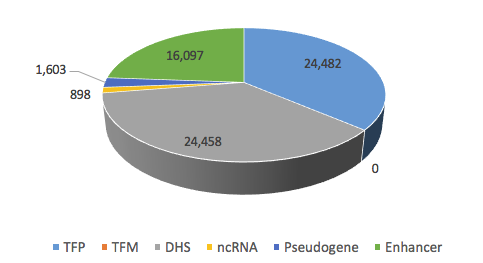 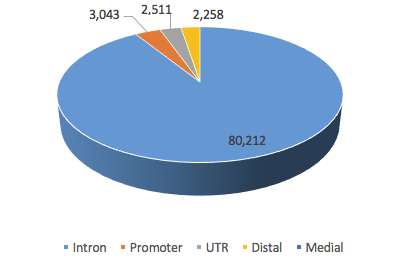 TFP - transcription factor binding peak
TFM - transcription factor bound motifs in peak regions
DHS - DNase1 hypersensitive sites
6
Annotation of Rare Noncoding Variants
9 variants -> 11 target genes
Motif change (Gain & Break)
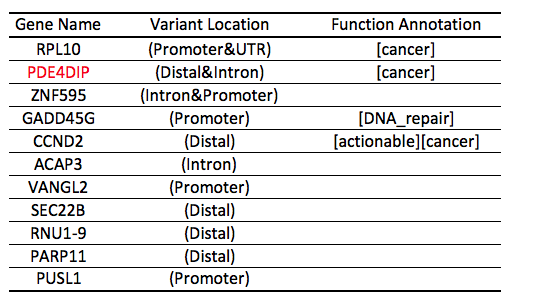 817
14
9
374
Target gene is a hub
In sensitive regions
7
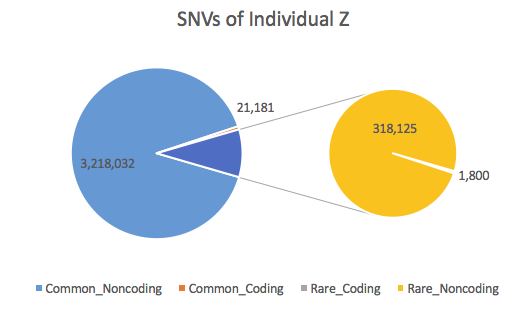 Overview
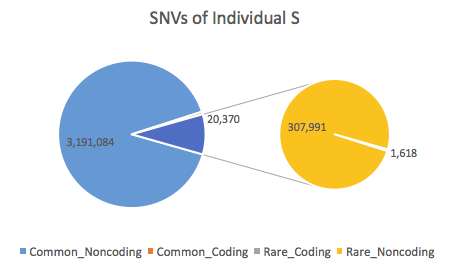 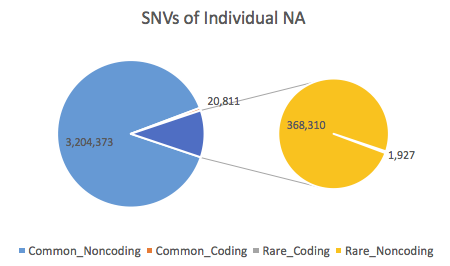 8
Coding Variants
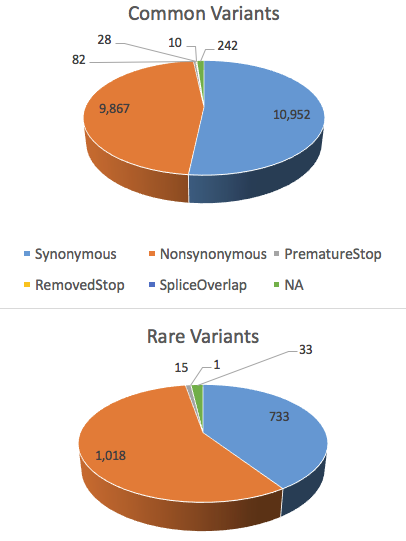 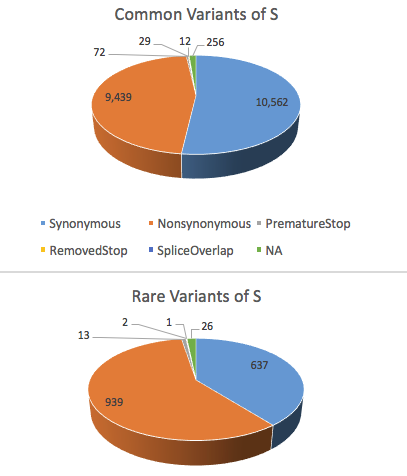 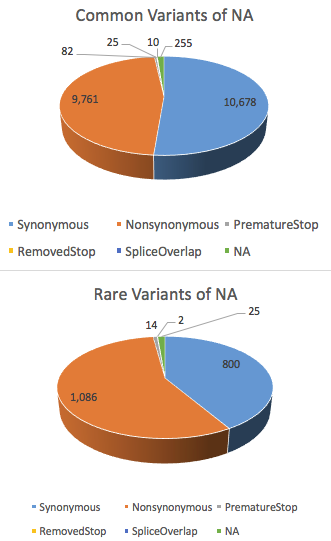 9
Rare Noncoding Variants
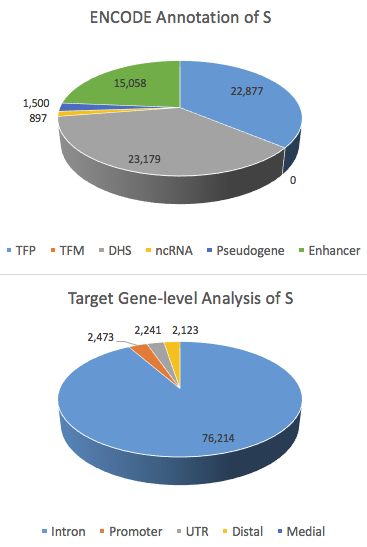 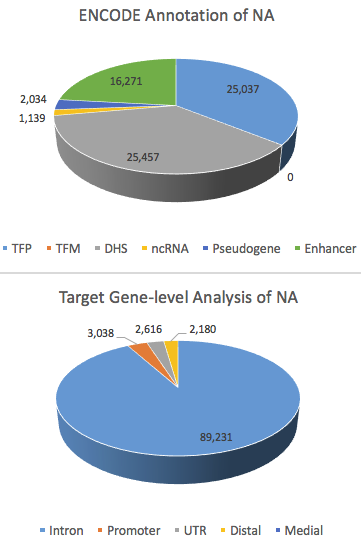 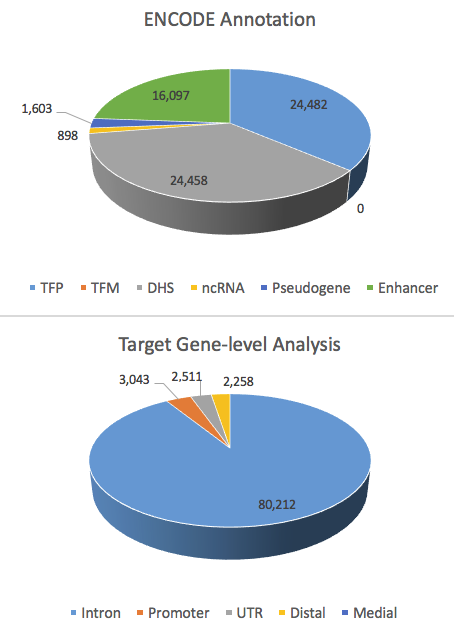 10